GIFT CERTIFICATE
TO:
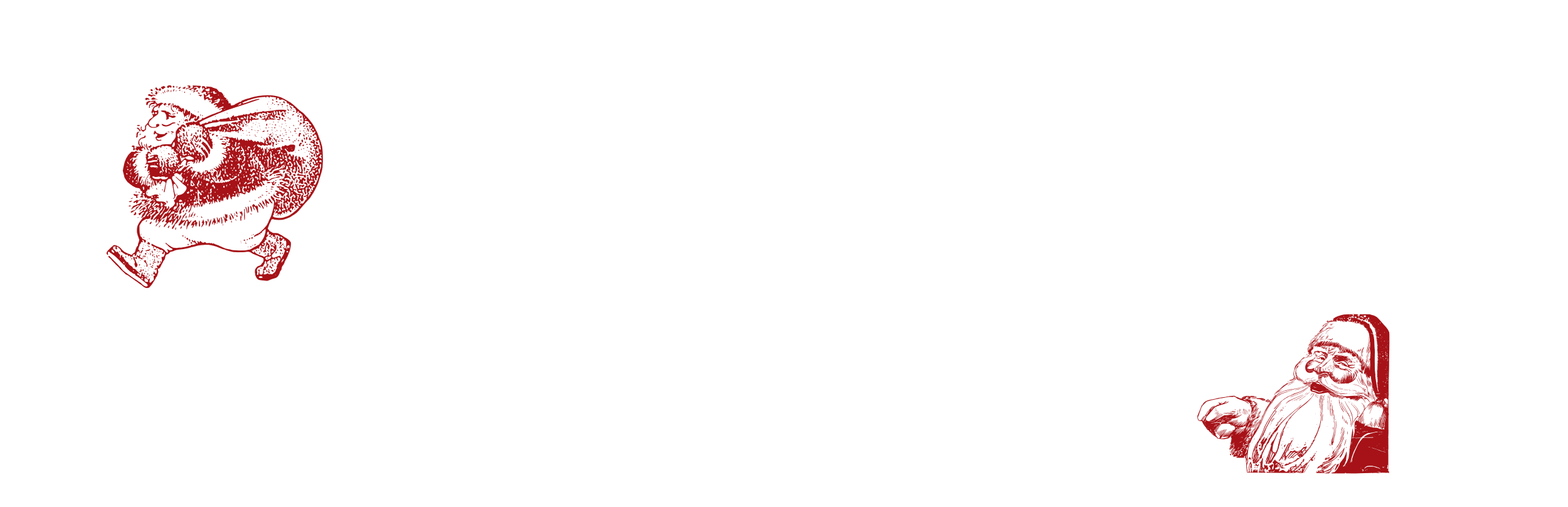 $10
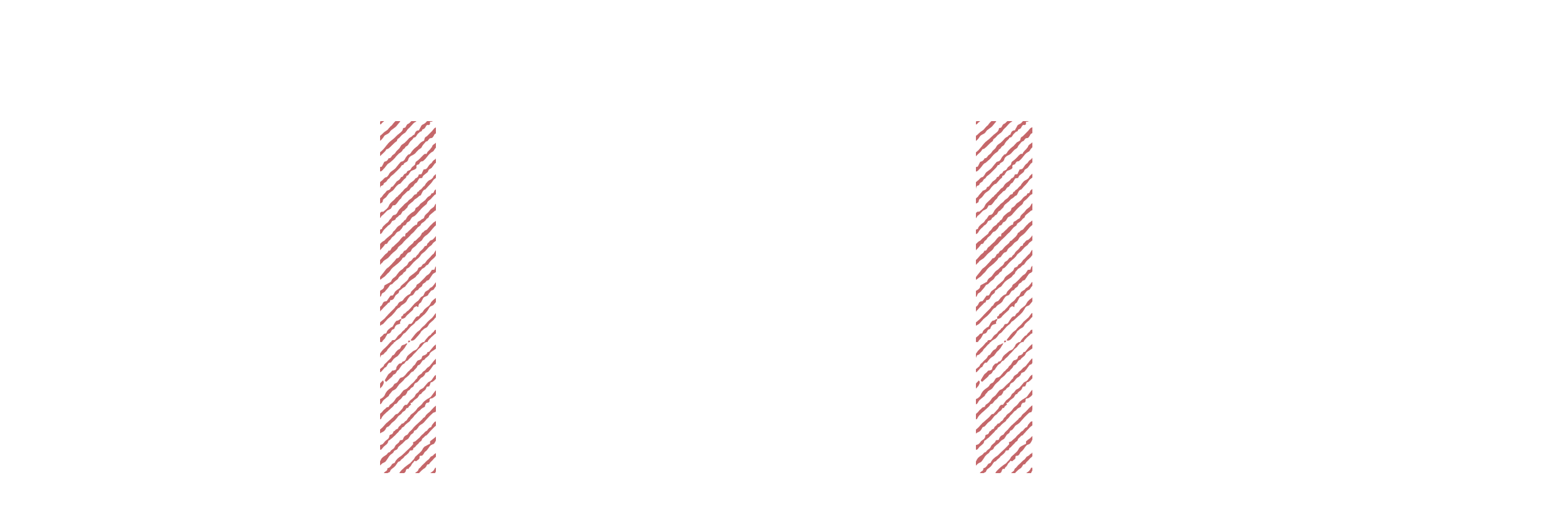 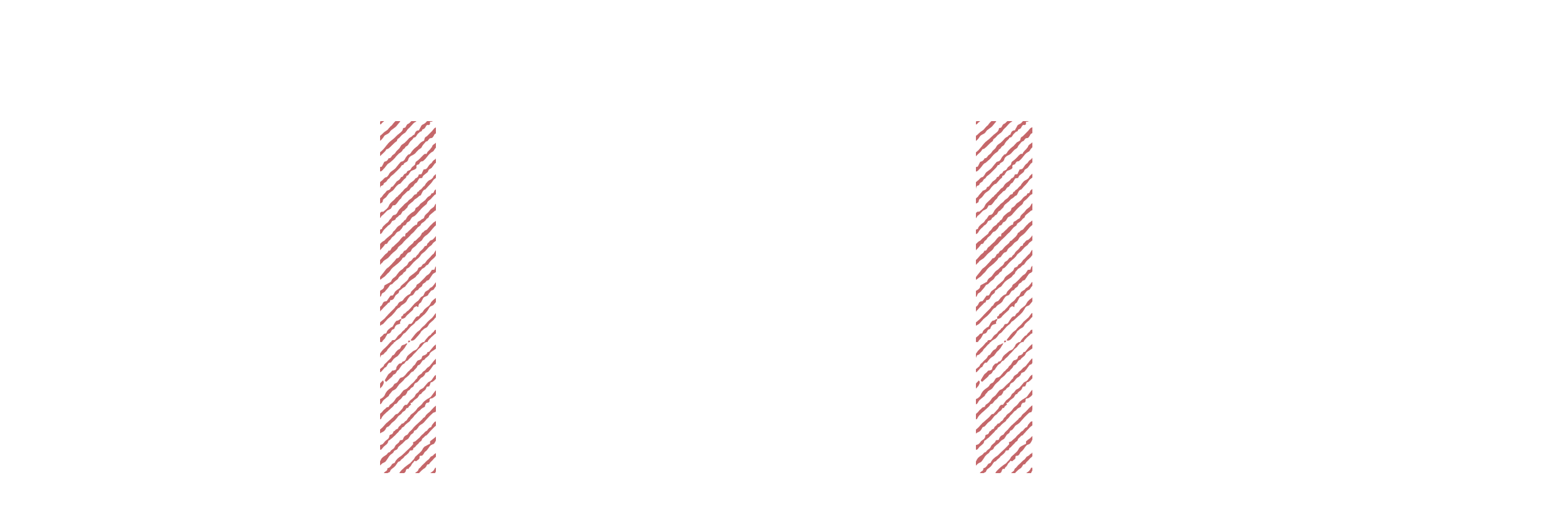 $10
This voucher is not redeemable for cash and cannot be replaced if it is lost, stolen, or destroyed.
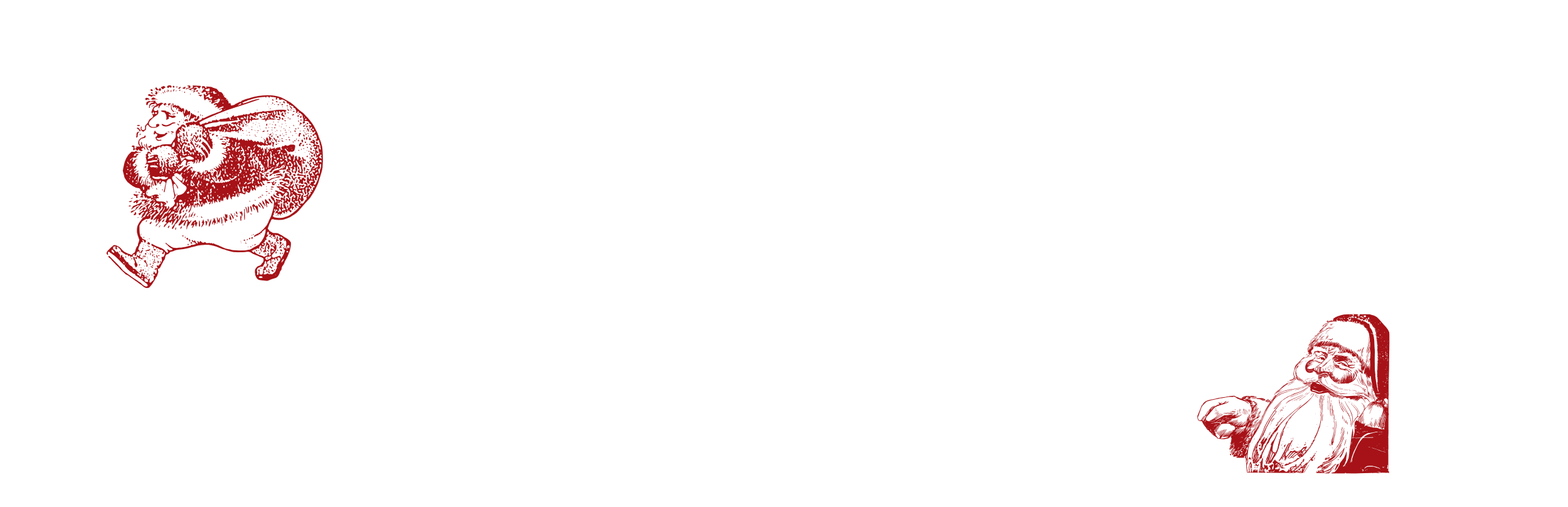 GIFT CERTIFICATE
MERRY CHRISTMAS!
EXPIRED AFTER:
JUST FOR YOU
31 DEC 2024